МЗ РФ
ПРИКАЗ №1170 ОТ 28.10.20

«ОБ УТВЕРЖДЕНИИ ПОРЯДКА ОКАЗАНИЯ МЕДИЦИНСКОЙ ПОМОЩИ НАСЕЛЕНИЮ ПО ПРОФИЛЮ «ТРАНСФУЗИОЛОГИЯ»
Шелег Мария ОлеговнаГлавный внештатный трансфузиолог Ярославской области2021
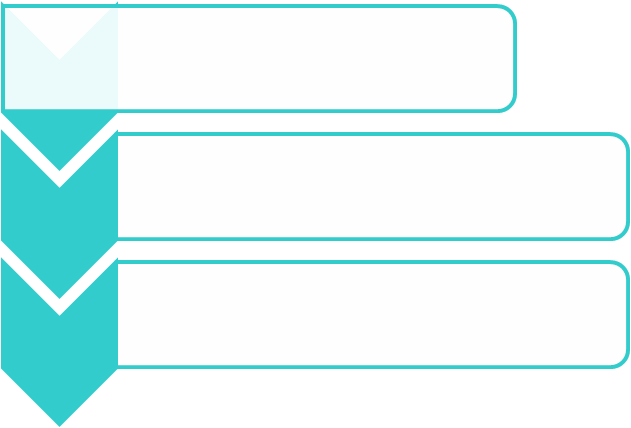 Медицинская помощь по профилю «трансфузиология»:

Клиническое использование донорской крови и ее компонентов
Аутологичные трансфузии, в т.ч. кровосберегающие методы (реинфузия)
Экстракоропральная гемокоррекция и фотогемотерапия
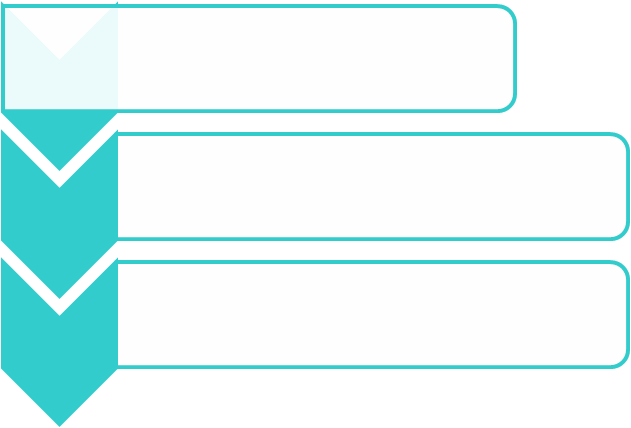 - Наличие лицензии. 
 - Может оказываться в условиях:
Дневной стационар
Стационарно 

В структурных подразделениях организаций, оказывающих помощь по специальности …
(кроме неврологии и оториноларингологии)
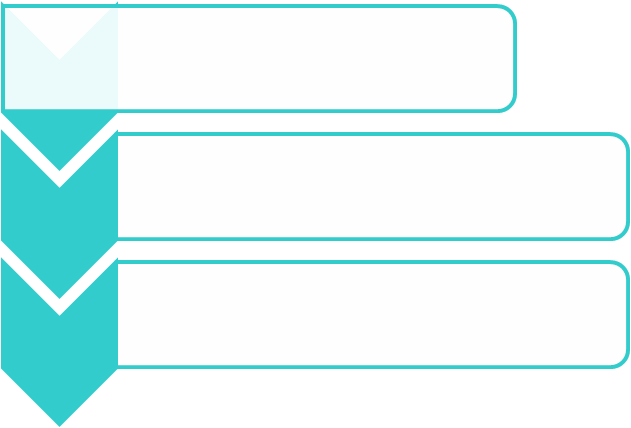 Виды медицинской помощи по профилю «трансфузиолоогия»:
Первичная специализированная медико-санитарная
Специализированная, в т.ч. высокотехнологичная.

Формы:
Экстренная (состояния представляют угрозу жизни пациента)
Неотложная (острые состояния без угрозы жизни)
   -    Плановая - ?
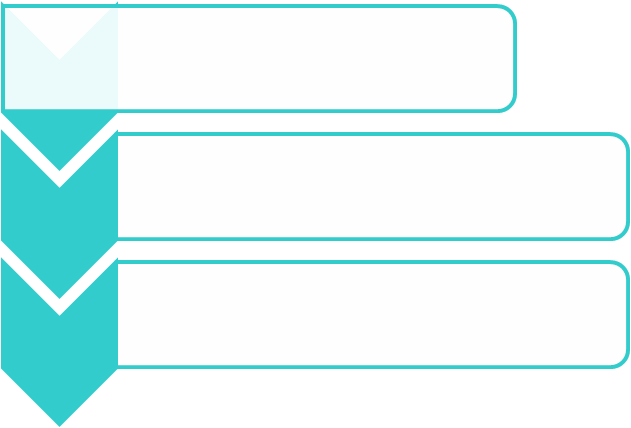 - показания вносятся в МД

- трансфузию назначает врач специалист …

(кроме неврологии и оториноларингологии)
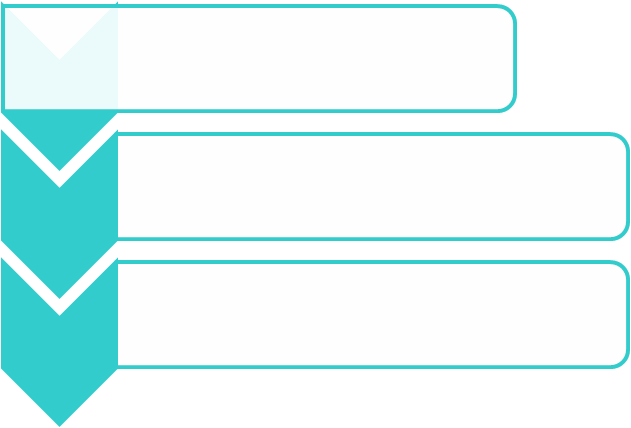 Методы экстракорпоральной гемокоррекции назначает врач-специалист …
(кроме оториноларингологии)
Появляется неврология
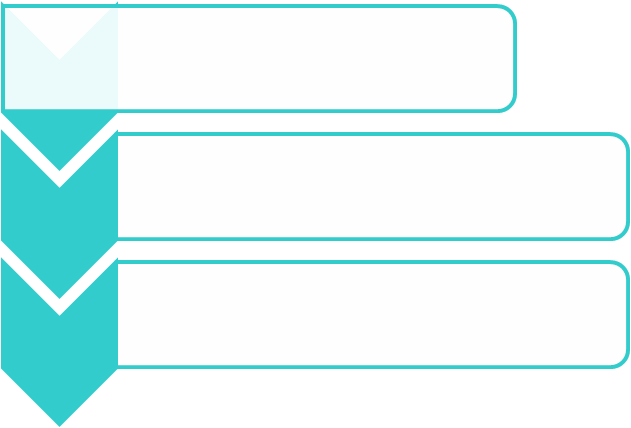 Методы:
1.центрифужные
2.сорбционный
3.мембраны
4.преципитационные
5.электромагнитные
6.электрохимические
7.фотохимические	
8.иммуномагнитные.
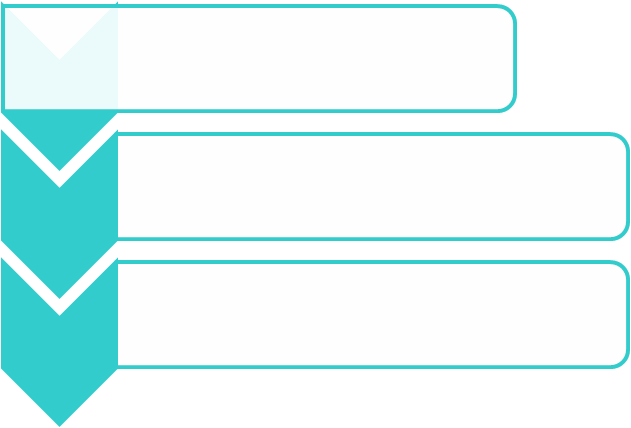 После назначения врачом-специалистом, трансфузиолог выполняет работы по применению методов экстракорпоральной гемокоррекции
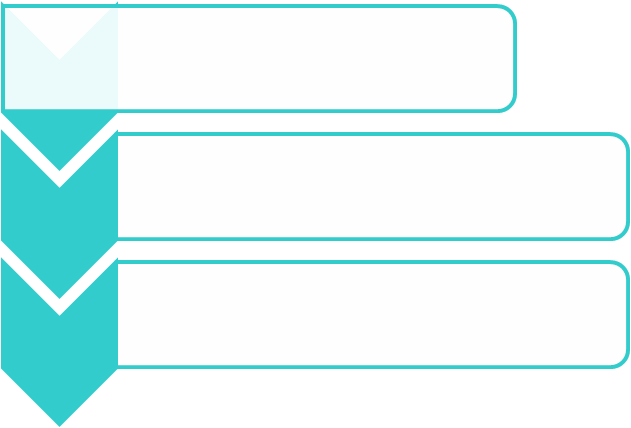 Медработники со средним медицинским и фармацевтическим образованием, прошедшие обучение по ППК по профилю «трансфузиология» – 

венепункция, контроль и коррекция параметров процедуры, наблюдение за пациентом
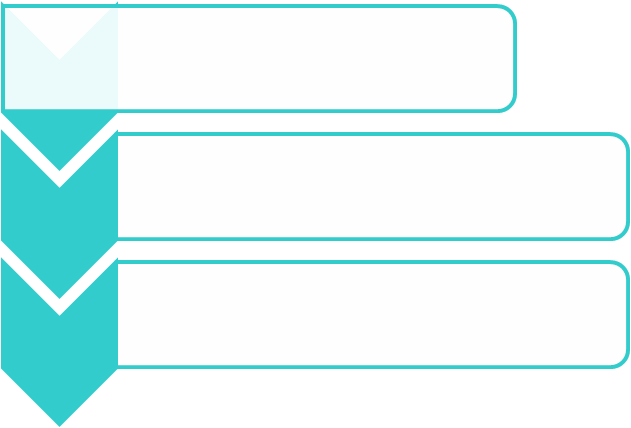 КТТ

помещение для хранения донорской крови и (или) ее компонентов;

помещение для размораживания и согревания крови и (или) её компонентов, для осуществления (проведения) предтрансфузионных тестов, включающих в себя определение группы крови донора (из единицы компонента крови) и реципиента и проведение проб на совместимость между эритроцитами донора и сывороткой/плазмой реципиента при трансфузиях для медицинских организаций, выполнение проб на совместимость и индивидуальный подбор в Кабинете;
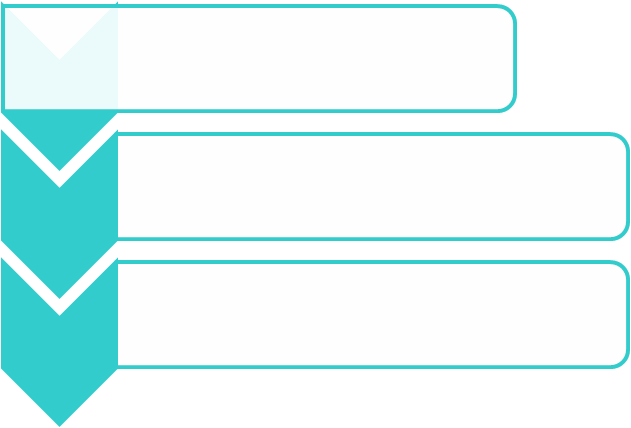 КТТ

Кабинет для обеспечения своей деятельности использует возможности лечебно-диагностических и вспомогательных подразделений медицинской организации, структурным подразделением которой является.
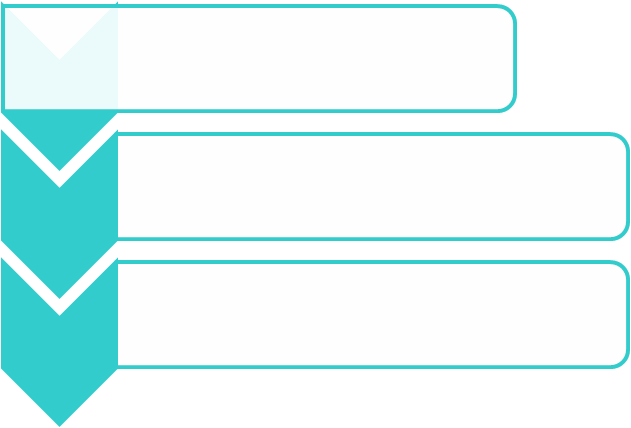 КТТ
Функции: 1. показания, противопоказания к трансфузиям, кровесберегающие методы
2. осмотр, обследование пациентов
3. пробы на индивидуальную совместимость - орг-ция, проведение
4. анализ потребностей, форм-е запаса
5. прием заявок — выдача крови
6.орг-ция трансфузий, кровосбер.методов
7.оценка эфф-ти
8.обеспеч-е функц-я системы безоп-ти
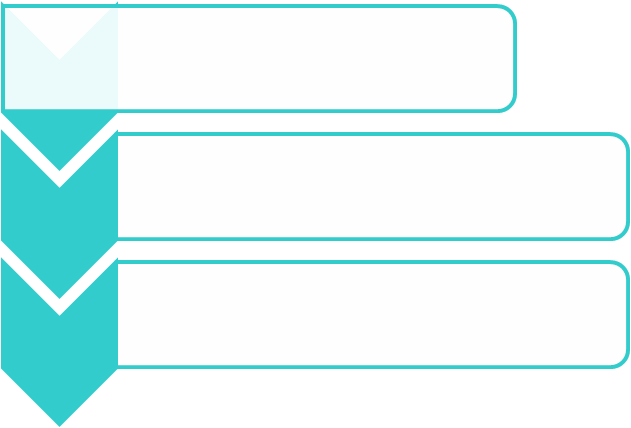 9. профилактика, предупреждение и организация лечения реакций и осложнений в связи с трансфузией;

10. анализ обстоятельств и причин, приведших к развитию реакций и осложнений в связи с трансфузией;
11. оказание медпомощи при неотложных состояниях, вызванных трансфузией;

12. определение мед. показаний к использованию препаратов коррекции пат-их состояний (анемии, нарушения свертываемости крови) в качестве возможной альтернативы трансфузиям;

13. разработка комплекса мероприятий, направленных на минимизацию списания донорской крови и (или) ее компонентов по причине истечения срока годности;

14. консультирование врачей-специалистов по вопросам клинического использования донорской крови и (или) ее компонентов, применения кровосберегающих методов и альтернативных методов лечения;

15. консультирование пациентов (их законных представителей) о необходимости трансфузий, возможных побочных эффектах и альтернативных методах лечения;
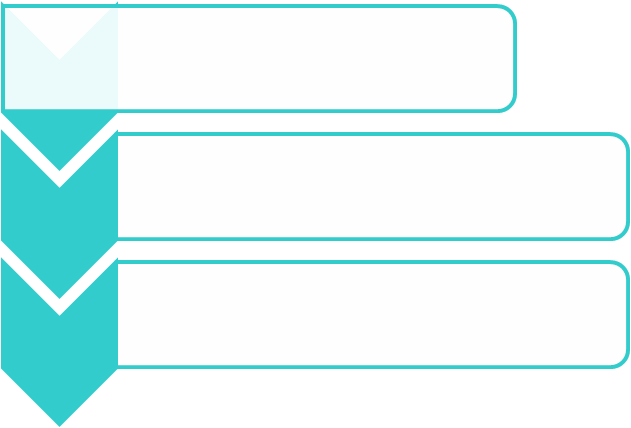 16. организация получения информированного добровольного согласия на проведение трансфузии или отказа от трансфузии;

17. участие в организации санитарно-противоэпидемических (профилактических) мероприятий в целях предупреждения возникновения и распространения инфекционных заболеваний;

18.участие в работе экспертных комиссий;

19.ведение МД, в том числе в форме электронного документа;

20.использование медицинских информационных систем;

21.использование в работе персональных данных пациентов, а также сведений, составляющих врачебную тайну, в соответствии с законодательством РФ;
22.внедрение в клиническую практику современных научных знаний в области трансфузиологии;
23.предоставление отчетности по видам, формам, в сроки и в объеме, которые установлены уполномоченным федеральным органом исполнительной власти;
И иные функции, связанные с клиническим использованием крови и (или) ее компонентов в соответствии с законодательством РФ.
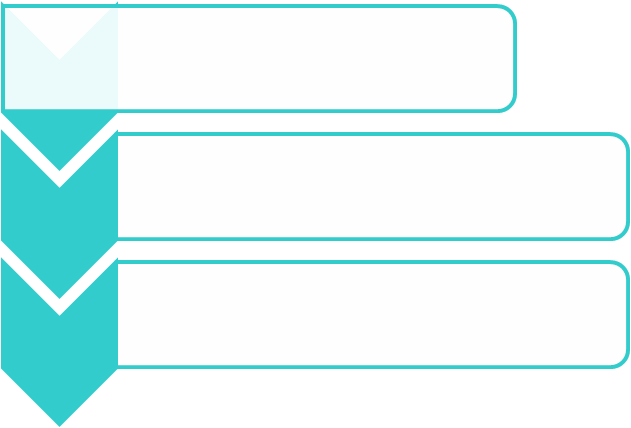 Отделение трансфузиологии

Кабинет экстракорпоральной гемокоррекции
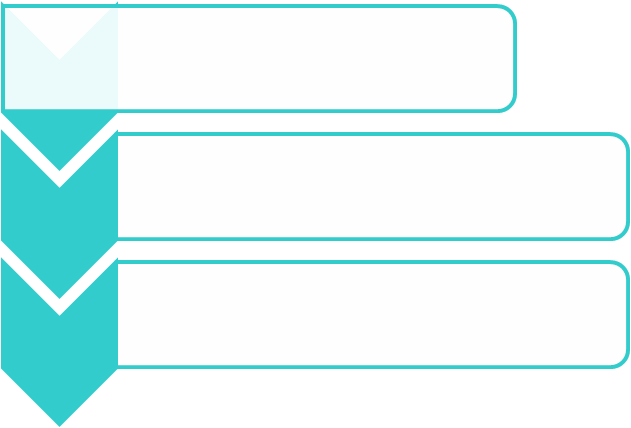 Приказ Министерства здравоохранения РФ от 20 октября 2020 г. N 1128н


 "О порядке представления информации о реакциях и об осложнениях, возникших у реципиентов в связи с трансфузией (переливанием) донорской крови и (или) ее компонентов, в уполномоченный федеральный орган исполнительной власти, осуществляющий функции по организации деятельности службы крови"
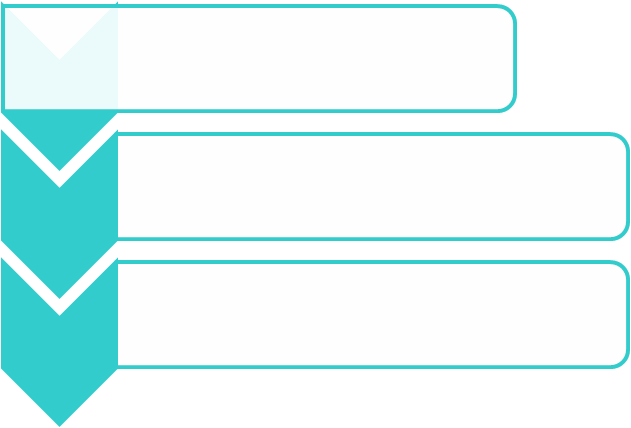 Руководители медицинских организаций, образовательных организаций, научных организаций, осуществляющих оказание медицинской помощи по профилю "трансфузиология", независимо от организационно-правовой формы и формы собственности, а также руководители организаций федеральных органов исполнительной власти, в которых федеральным законом предусмотрена военная и приравненная к ней служба (далее - медицинские организации), при выявлении реакции или осложнения, возникших у реципиента в связи с трансфузией (переливанием) донорской крови и (или) ее компонентов (далее - реакции и (или) осложнения у реципиентов), представляют извещение о реакциях и об осложнениях в срок не позднее трех рабочих дней с момента выявления реакции или осложнения в медицинскую организацию государственной системы здравоохранения, осуществившую заготовку, хранение донорской крови и (или) ее компонентов (далее - организации службы крови), после трансфузии (переливания) которых выявлена реакция или осложнение у реципиента.
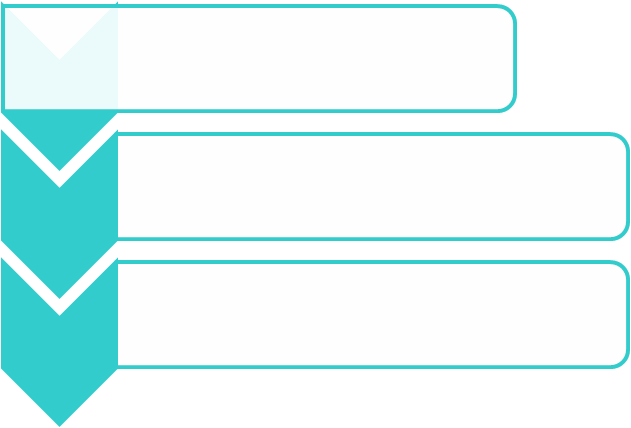 Извещение о реакциях и (или) осложнениях заполняется должностным лицом, ответственным за учет реакций и (или) осложнений, назначаемым руководителем медицинской организации, при каждом случае возникших у реципиента реакций и (или) осложнений.

 Извещение о реакциях и (или) осложнениях заполняется в двух экземплярах, один из которых остается в медицинской организации, а второй экземпляр направляется в организацию службы крови, осуществившую заготовку, хранение донорской крови и (или) ее компонентов, после трансфузии (переливания) которой выявлена реакция или осложнение у реципиента, для осуществления учета реакций и (или) осложнений у реципиентов.
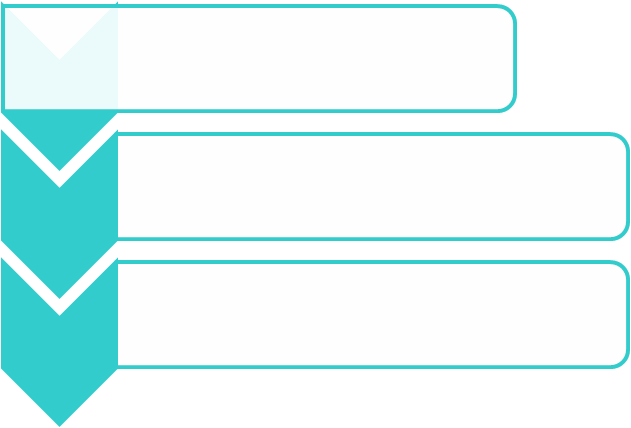 Организация службы крови, осуществившая заготовку, хранение донорской крови и (или) ее компонентов, после трансфузии (переливания) которой выявлена реакция или осложнение у реципиента, представляет информацию ФМБА путем внесения информации о реакциях и (или) осложнениях у реципиентов в единую базу данных по осуществлению мероприятий, связанных с обеспечением безопасности донорской крови и ее компонентов, развитием, организацией и пропагандой донорства крови и ее компонентов (далее - база данных донорства крови и ее компонентов), в срок не позднее пяти рабочих дней с момента выявления реакции и (или) осложнения.
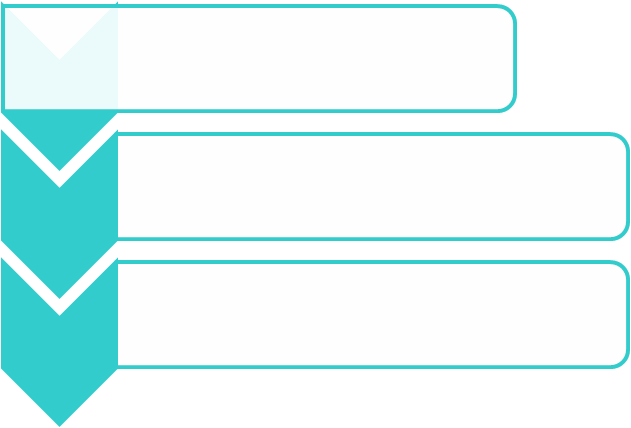 Организация службы крови, осуществившая заготовку, хранение донорской крови и ее компонентов, в случае первичного выявления у реципиента маркеров ВИЧ-инфекции, гепатитов В, С в течение 120 к/дней после трансфузии дополнительно к информации, указанной в извещении о реакциях и (или) осложнениях, вносит в базу данных донорства крови и ее компонентов следующие сведения о проведенном лаб. исследовании образца донорской крови:

1) результаты лабораторного исследования образцов крови донора на маркеры ВИЧ-инфекциИ, гепатитов В, С на момент донации перелитых компонентов крови и последующих донациях (в случае наличия);

2) наименование набора реагентов;

3) объем образца крови донора (из которого осуществлялось исследование);

4) способ проведения исследования (в инд постановке или в минипуле);

5) количество образцов в минипуле.
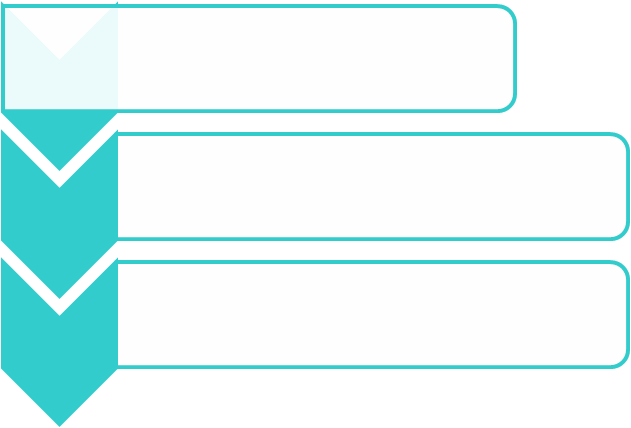 БЛАГОДАРЮ ЗА ВНИМАНИЕ!
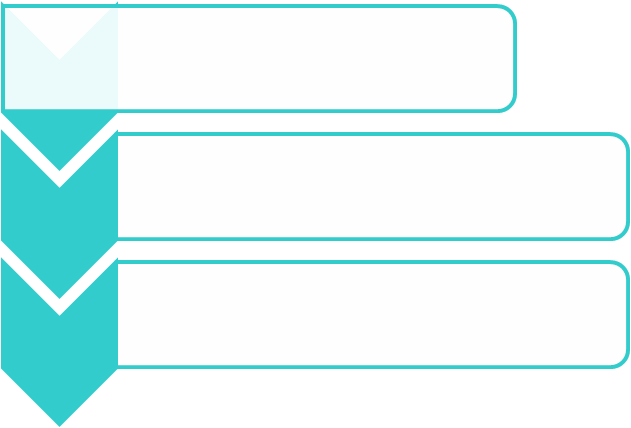